13.800.000.000 years
Eine Hypothese und ein Fragment!
von Georg Weitzer
13.600.000.000 years
13.500.000.000 years
Erste Photonen werden sichtbar
13.300.000.000 years
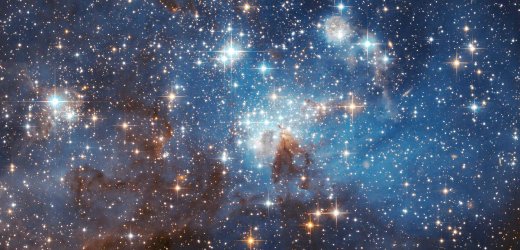 NASA
4.600.000.000 years
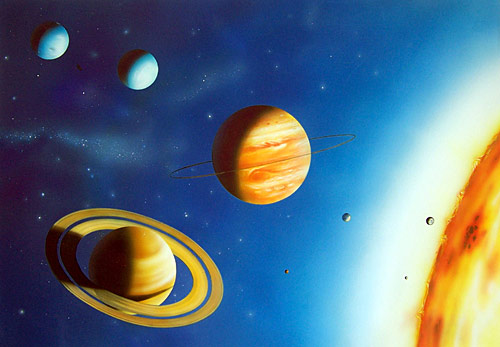 Earth
www.planet-wissen.de
3.700.000.000 years on earth
Erste prokaryotische Lebensform
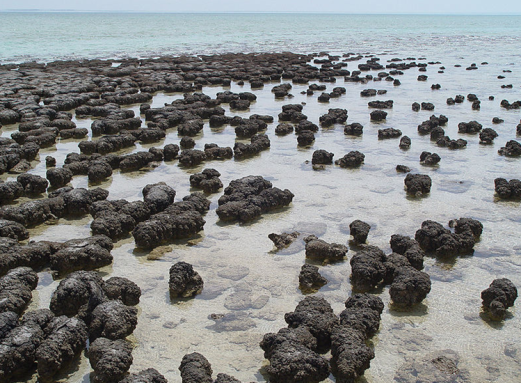 3.400.000.000 years
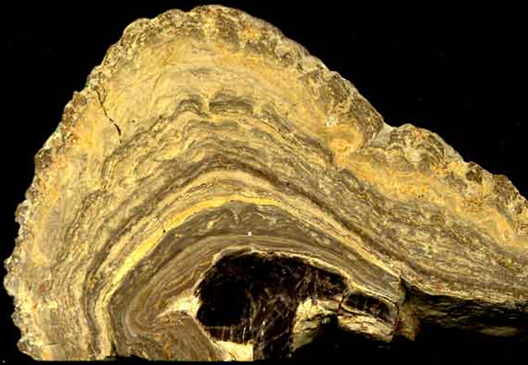 [Speaker Notes: Stromatolithes]
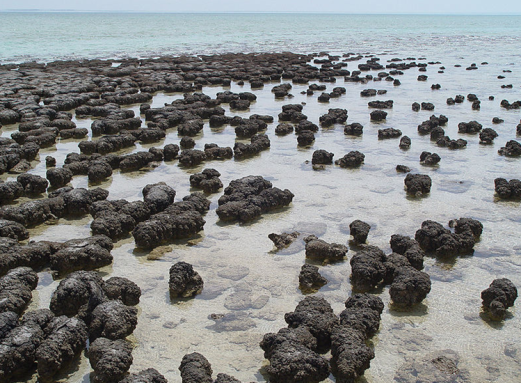 2.500.000.000 years
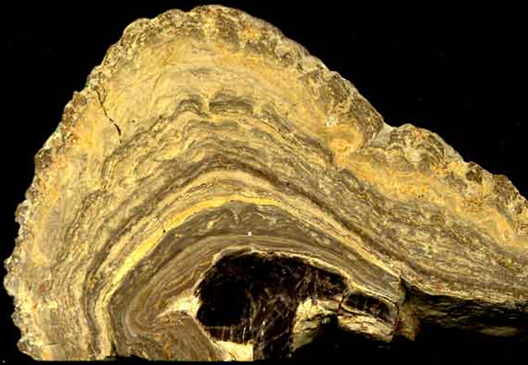 Stromatoliten
Procaryotes
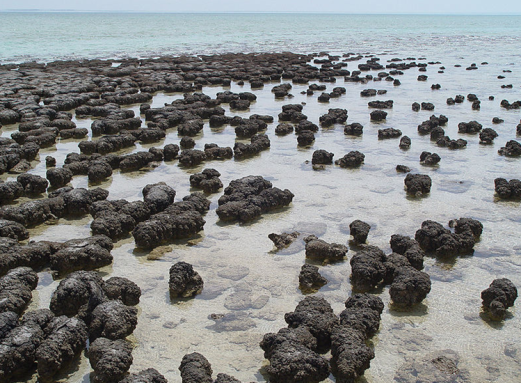 2.500.000.000 years
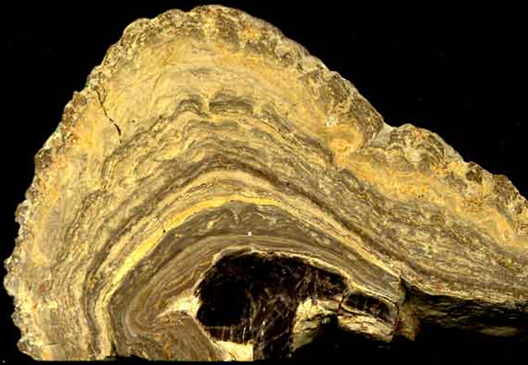 Stromatoliten
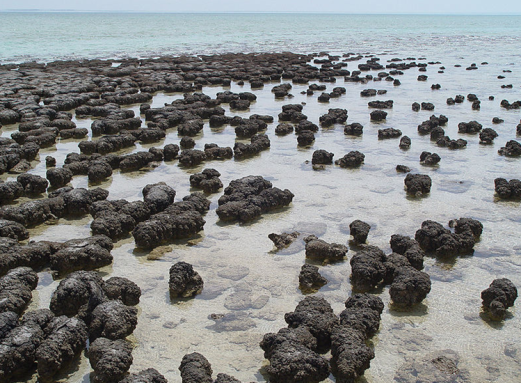 2.500.000.000 years
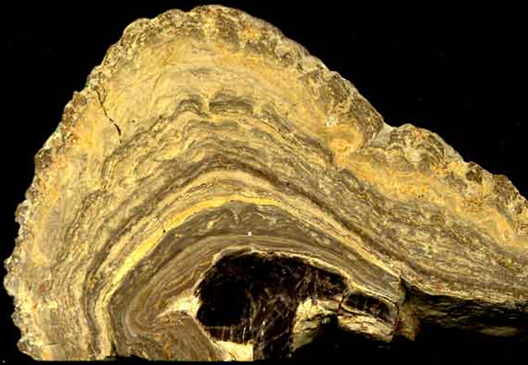 Stromatoliten
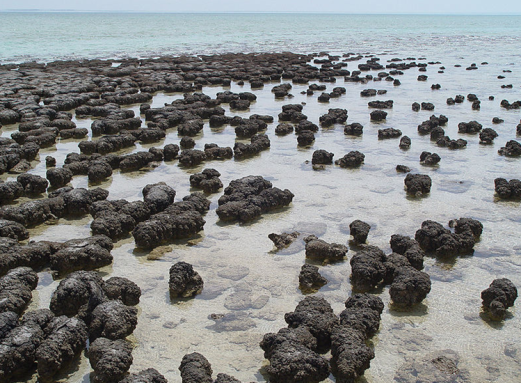 2.500.000.000 years
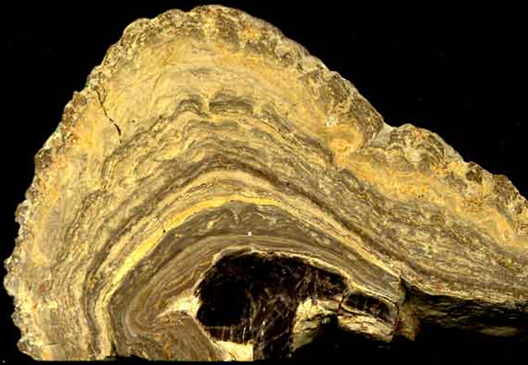 Stromatoliten
???  2.100.000.000 years
Erste eukaryotische Lebensform
Eucaryotes
1.900.000.000 years
1.700.000.000 years
1.500.000.000 years
Protozoa
1.300.000.000 years
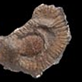 Erste Metazoa
Metazoa
[Speaker Notes: Nature 466, 100–104 (01 July 2010) doi:10.1038/nature09166
10/2014 Gabonionta spezies bis 17 cm groß , siehe auch Chemie Report 2/2015]
1.300.000.000 years
Metazoa
1.300.000.000 years
Metazoa
1.300.000.000 years
Metazoa
[Speaker Notes: http://www.google.at/imgres?q=volvox+kugelalge&um=1&hl=de&sa=N&biw=1265&bih=832&tbm=isch&tbnid=8YQ_vQLtvplzTM:&imgrefurl=http://laurentianum-warendorf.de/unterricht/lernbereichfach/naturwissenschaften/biologie/fotoserie-tdav-2005.php&docid=eFqMcUpIPzOAUM&imgurl=http://laurentianum-warendorf.de/pages/media/.gallery/image402.jpg&w=768&h=576&ei=UDxCT4uiLYO2hAfvxoHJBQ&zoom=1&iact=rc&dur=250&sig=115311879935420433800&page=1&tbnh=139&tbnw=185&start=0&ndsp=22&ved=0CHMQrQMwDA&tx=178&ty=95

http://www.google.at/imgres?q=volvox+kugelalge&um=1&hl=de&sa=N&biw=1265&bih=832&tbm=isch&tbnid=F4hDd6AZfW6IiM:&imgrefurl=http://www.gutefrage.net/frage/warum-ist-volvox-hoeher-entwickelt-als-gonium&docid=UngU4ctGFSSZ-M&imgurl=http://www.gutefrage.net/media/fragen-antworten/bilder/17929444/1_big.jpg&w=480&h=360&ei=UDxCT4uiLYO2hAfvxoHJBQ&zoom=1&iact=rc&dur=156&sig=115311879935420433800&page=1&tbnh=141&tbnw=188&start=0&ndsp=22&ved=0CFoQrQMwBg&tx=177&ty=100

http://www.google.at/imgres?q=hydra+polypen&hl=de&sa=X&biw=1265&bih=832&tbm=isch&prmd=imvns&tbnid=UXQV8t93OPKiAM:&imgrefurl=http://www.uni-heidelberg.de/presse/news2010/pm20100312_hydra.html&docid=VCnYLwzOITyg9M&imgurl=http://www.uni-heidelberg.de/md/zentral/images/hydra_320x400.jpg&w=320&h=400&ei=yT1CT8C9EMiXhQfZlIDcBQ&zoom=1&iact=rc&dur=218&sig=115311879935420433800&page=1&tbnh=166&tbnw=133&start=0&ndsp=25&ved=0CFEQrQMwBA&tx=61&ty=131]
1.200.000.000 years
First metazoan plants
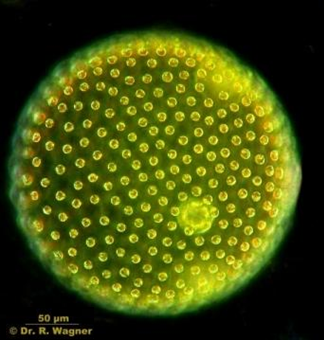 Volvox
(However, this species is  only 200.000.000 years  old !!!)
Metazoa
[Speaker Notes: http://www.google.at/imgres?q=volvox+kugelalge&um=1&hl=de&sa=N&biw=1265&bih=832&tbm=isch&tbnid=8YQ_vQLtvplzTM:&imgrefurl=http://laurentianum-warendorf.de/unterricht/lernbereichfach/naturwissenschaften/biologie/fotoserie-tdav-2005.php&docid=eFqMcUpIPzOAUM&imgurl=http://laurentianum-warendorf.de/pages/media/.gallery/image402.jpg&w=768&h=576&ei=UDxCT4uiLYO2hAfvxoHJBQ&zoom=1&iact=rc&dur=250&sig=115311879935420433800&page=1&tbnh=139&tbnw=185&start=0&ndsp=22&ved=0CHMQrQMwDA&tx=178&ty=95

13.3.2015
on the basis of information from plant and algal fossils and from molecular clock analyses that members of the volvocine family have been diverging from each other for only about 200 million years (Herron et al. 2009).
From http://www.nature.com/scitable/topicpage/volvox-chlamydomonas-and-the-evolution-of-multicellularity-14433403


http://www.google.at/imgres?q=volvox+kugelalge&um=1&hl=de&sa=N&biw=1265&bih=832&tbm=isch&tbnid=F4hDd6AZfW6IiM:&imgrefurl=http://www.gutefrage.net/frage/warum-ist-volvox-hoeher-entwickelt-als-gonium&docid=UngU4ctGFSSZ-M&imgurl=http://www.gutefrage.net/media/fragen-antworten/bilder/17929444/1_big.jpg&w=480&h=360&ei=UDxCT4uiLYO2hAfvxoHJBQ&zoom=1&iact=rc&dur=156&sig=115311879935420433800&page=1&tbnh=141&tbnw=188&start=0&ndsp=22&ved=0CFoQrQMwBg&tx=177&ty=100]
1.000.000.000 years
560 Mio. years
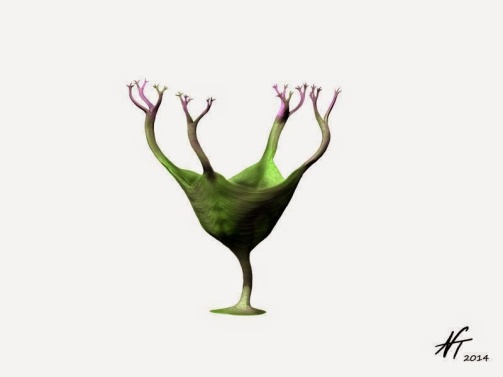 Haootia
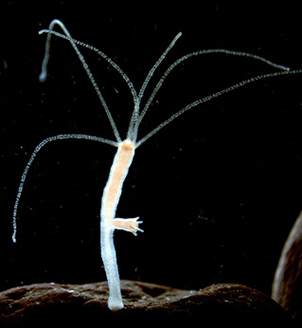 Hydra  since 630-542.000.000 years
Diploblasts
[Speaker Notes: http://www.google.at/imgres?q=volvox+kugelalge&um=1&hl=de&sa=N&biw=1265&bih=832&tbm=isch&tbnid=8YQ_vQLtvplzTM:&imgrefurl=http://laurentianum-warendorf.de/unterricht/lernbereichfach/naturwissenschaften/biologie/fotoserie-tdav-2005.php&docid=eFqMcUpIPzOAUM&imgurl=http://laurentianum-warendorf.de/pages/media/.gallery/image402.jpg&w=768&h=576&ei=UDxCT4uiLYO2hAfvxoHJBQ&zoom=1&iact=rc&dur=250&sig=115311879935420433800&page=1&tbnh=139&tbnw=185&start=0&ndsp=22&ved=0CHMQrQMwDA&tx=178&ty=95

http://www.google.at/imgres?q=volvox+kugelalge&um=1&hl=de&sa=N&biw=1265&bih=832&tbm=isch&tbnid=F4hDd6AZfW6IiM:&imgrefurl=http://www.gutefrage.net/frage/warum-ist-volvox-hoeher-entwickelt-als-gonium&docid=UngU4ctGFSSZ-M&imgurl=http://www.gutefrage.net/media/fragen-antworten/bilder/17929444/1_big.jpg&w=480&h=360&ei=UDxCT4uiLYO2hAfvxoHJBQ&zoom=1&iact=rc&dur=156&sig=115311879935420433800&page=1&tbnh=141&tbnw=188&start=0&ndsp=22&ved=0CFoQrQMwBg&tx=177&ty=100

Cnidaria is thought to have one of the longest fossil histories of metazoan phlya with representatives in the Ediacaran  (630-542 million years ago) fauna of the late Precambrian .
From:  http://tolweb.org/Cnidaria]
1.000.000.000 years
Verletzung
1.000.000.000 years
1.000.000.000 years
Somatic  Stem Cells

At the beginning:

 omnipotent

Nowadays: 

highly organ-
specific functions
1.000.000.000 years
Cell regeneration by
 
Somatic  Stem Cells
1.000.000.000 years
Vernichtung
1.000.000.000 years
Vernichtung der Spezies
1.000.000.000 years
1.000.000.000 years
Erstem Keimbahnstammzelle
Germ Cells and Germ Stem Cells
Separation of information on how to to build complex organisms.
1.000.000.000 years
1.000.000.000 years
1.000.000.000 years
Vernichtung einiger Individuen
1.000.000.000 years
1.000.000.000 years
Überleben der Spezies
1.000.000.000 Jahre
1.000.000.000 years
1.000.000.000 years
1.000.000.000 years
1.000.000.000 years
1.000.000.000 years
1.000.000.000 years
1.000.000.000 years
1.000.000.000 years
[Speaker Notes: http://www.google.at/imgres?q=kopulierende+tiere&hl=de&sa=X&biw=1265&bih=832&tbm=isch&prmd=imvnsb&tbnid=VjrHbMluvdDk6M:&imgrefurl=http://www.spiegel.de/wissenschaft/natur/0,1518,405984,00.html&docid=E5nNqk-ZI-yzRM&imgurl=http://www.spiegel.de/img/0,1020,107088,00.jpg&w=151&h=180&ei=NT5CT6Rdj7OEB7-vnLwF&zoom=1&iact=rc&dur=531&sig=115311879935420433800&page=1&tbnh=144&tbnw=120&start=0&ndsp=20&ved=0CEkQrQMwAg&tx=89&ty=92]
1.000.000.000 years
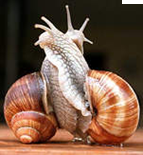 Sexual reproduction
Grapevine snail evolved much later !!!
[Speaker Notes: Vor 540 Ma Ediacarium
Haootia
https://www.google.at/search?q=Haootia&biw=1237&bih=707&tbm=isch&tbo=u&source=univ&sa=X&ei=zIUvVZ6cLszhap-EgNgN&ved=0CDMQsAQ#imgrc=MAR5-brrZnuUbM%253A%3BX0eZnweSc2qzIM%3Bhttp%253A%252F%252F2.bp.blogspot.com%252F-uA8_b9CUsxQ%252FVKRRUphxGpI%252FAAAAAAAAE1w%252FJpP4Wuzx4Pw%252Fs1600%252FHaootia_NT.jpg%3Bhttp%253A%252F%252Fspinops.blogspot.com%252F2014%252F12%252Fhaootia-quadriformis.html%3B800%3B600]
1.000.000.000 – 565.000.000 years
1. Zygote
Zygote
1.000.000.000 Jahre
1.000.000.000 – 565.000.000 years
1.000.000.000 Jahre
1.000.000.000 – 565.000.000 years
1. Embryonalentwicklung
Embryonic  Stem Cells
1.000.000.000 Jahre
1.000.000.000 – 565.000.000 years
Embryonic  Stem Cells
1.000.000.000 Jahre
1.000.000.000 – 565.000.000 years
1.000.000.000 Jahre
1.000.000.000 – 565.000.000 years
Embryo
1.000.000.000 Jahre
1.000.000.000 – 565.000.000 years
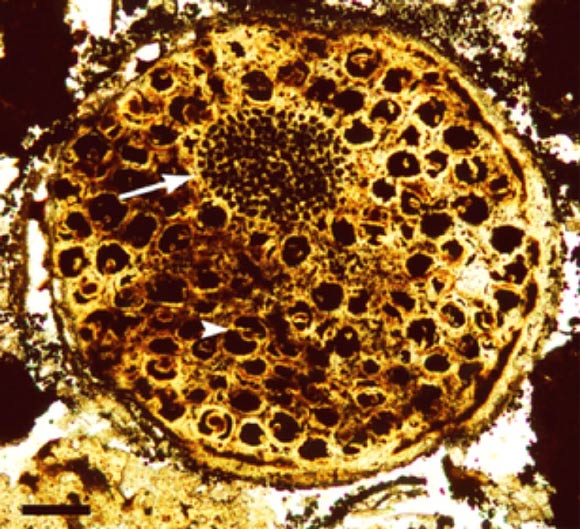 1.000.000.000 Jahre
635.000.000 – 565.000.000 years
Ediacarium
Megasphaera
[Speaker Notes: These fossils represent later developmental stages of Megasphaera and show evidence for cell differentiation, germ-soma separation, and programmed cell death.
from the Ediacaran (630-542 million years ago)
Lei Chen et al. Cell differentiation and germ–soma separation in Ediacaran animal embryo-like fossils. Nature, published online September 24, 2014; doi: 10.1038/nature13766
Arrow: A life cycle including a matryoshka stage (= Russian dolls).
See for interpretation  http://www.evolutionnews.org/2014/10/new_precambrian090171.html]
560.000.000 years
560.000.000 years
[Speaker Notes: Und da sie nicht gestorben sind, so leben sie noch heute]
560.000.000 years
[Speaker Notes: Und da sie nicht gestorben sind, so leben sie noch heute]
560.000.000 years
[Speaker Notes: Und da sie nicht gestorben sind, so leben sie noch heute]
560.000.000 years
Cambrian explosion
[Speaker Notes: Und da sie nicht gestorben sind, so leben sie noch heute]
Since 560.000.000 years
[Speaker Notes: Und da sie nicht gestorben sind, so leben sie noch heute]
560.000.000 Jahre
Since 560.000.000 years
Somatic  Stem Cells

With increasing
Tissue specificity.
[Speaker Notes: Und da sie nicht gestorben sind, so leben sie noch heute]
Since 560.000.000 years
Somatic  Stem Cells

With increasing
Tissue specificity.
Somatic  Stem Cells
Germ Cells
[Speaker Notes: Und da sie nicht gestorben sind, so leben sie noch heute]
560.000.000 Jahre
Seit 560.000.000 Jahre
Since 560.000.000 years
Created by Georg Weitzer 2013 to 2023
Somatic  Stem Cells

With increasing
Tissue specificity.
Somatic  Stem Cells
Germ Cells and 
Germ Stem Cells
Embryonic  Stem Cells
[Speaker Notes: Und da sie nicht gestorben sind, so leben sie noch heute]
560.000.000 Jahre
Seit 560.000.000 Jahre
Since 560.000.000 years
[Speaker Notes: Und da sie nicht gestorben sind, so leben sie noch heute]
560.000.000 Jahre
Seit 560.000.000 Jahre
Since 560.000.000 years
Teratocarcinoma Cells
[Speaker Notes: Und da sie nicht gestorben sind, so leben sie noch heute]
560.000.000 Jahre
Seit 560.000.000 Jahre
Since 560.000.000 years
Teratocarcinoma Cells
Cancer Stem Cells
[Speaker Notes: Und da sie nicht gestorben sind, so leben sie noch heute]
560.000.000 Jahre
Seit 560.000.000 Jahre
Since 560.000.000 years
Cancer Stem Cells
[Speaker Notes: Und da sie nicht gestorben sind, so leben sie noch heute]
560.000.000 Jahre
Seit 560.000.000 Jahre
Since 560.000.000 years
Somatic  Stem  Cells
Germ Cells
Embryonic  Stem Cells
Cancer Stem Cells
1st Mammal ~165.000.000 years
Homo  Family:    2.000.000 years
Homo sapiens:       195 000 years
[Speaker Notes: Und da sie nicht gestorben sind, so leben sie noch heute

http://humanorigins.si.edu/evidence/human-family-tree]